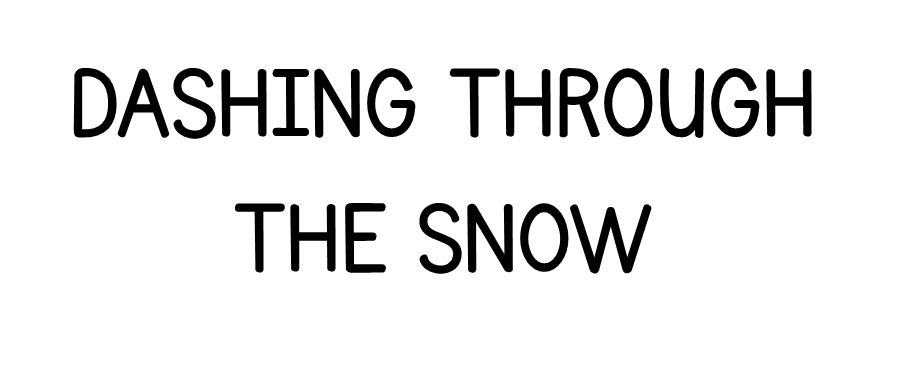 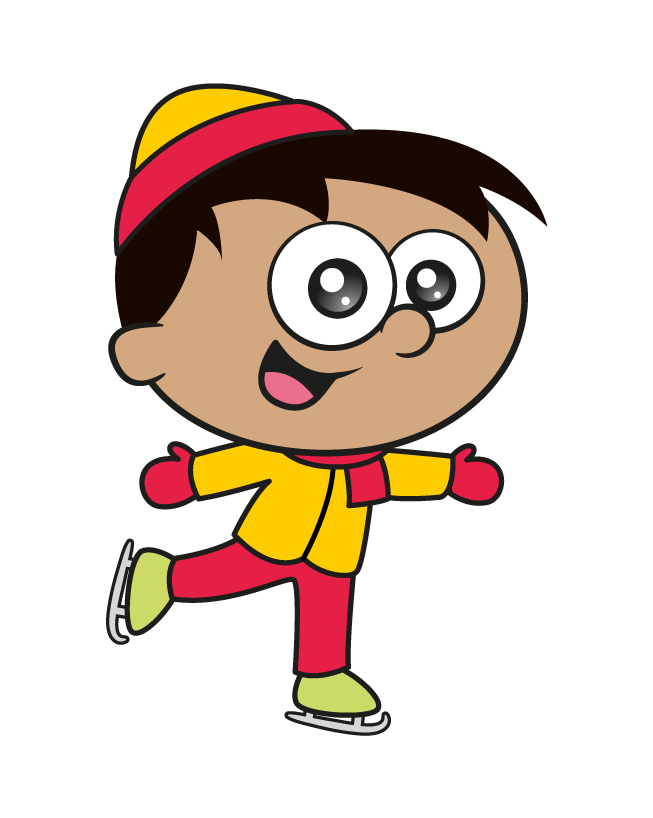 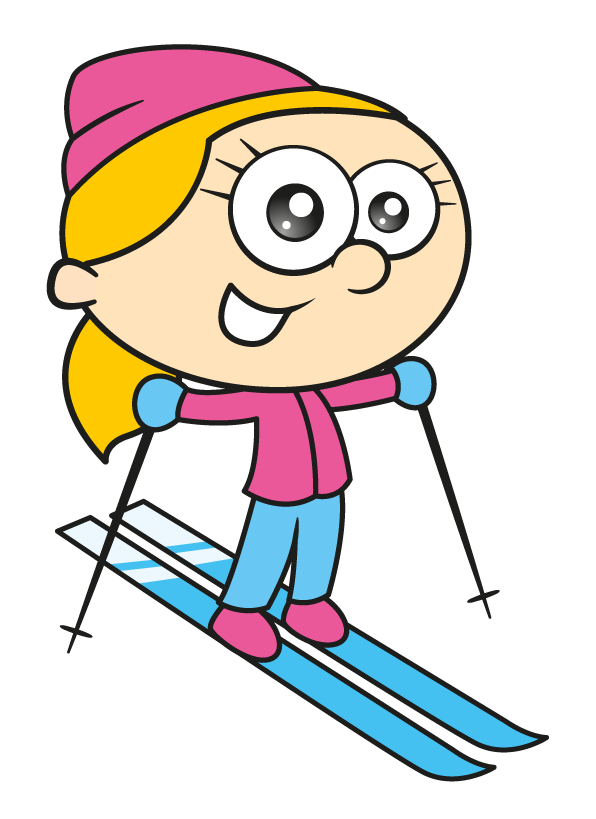 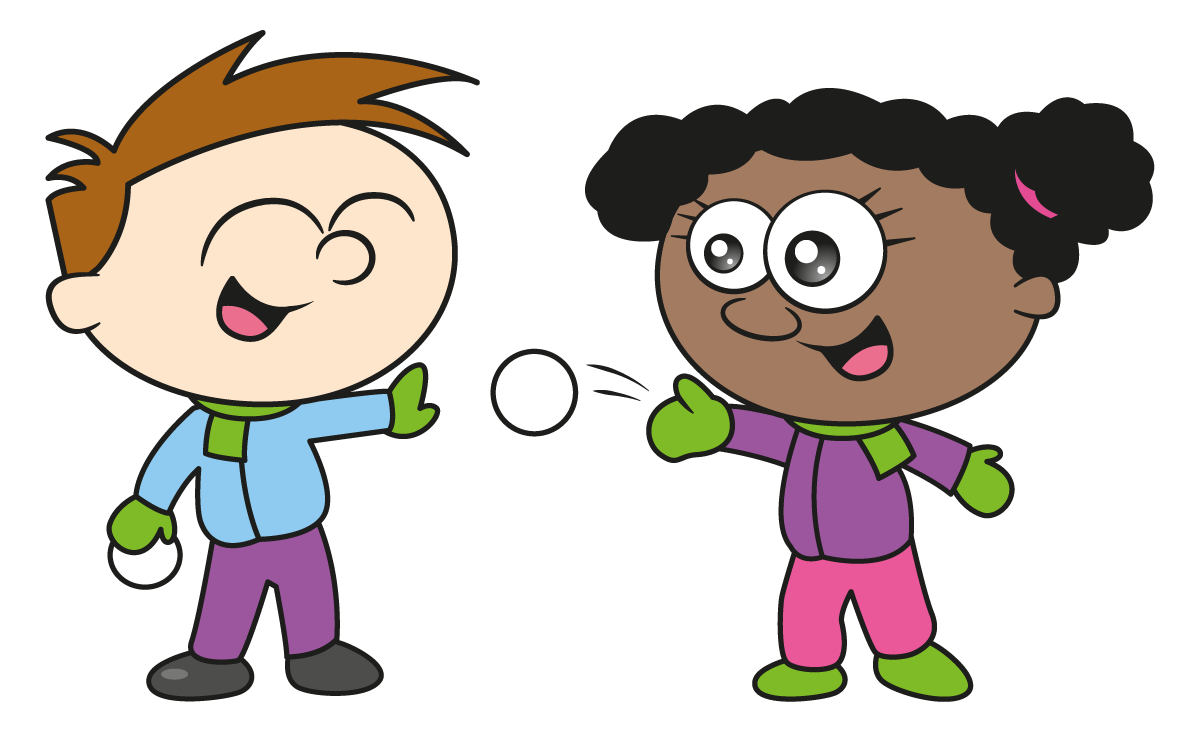 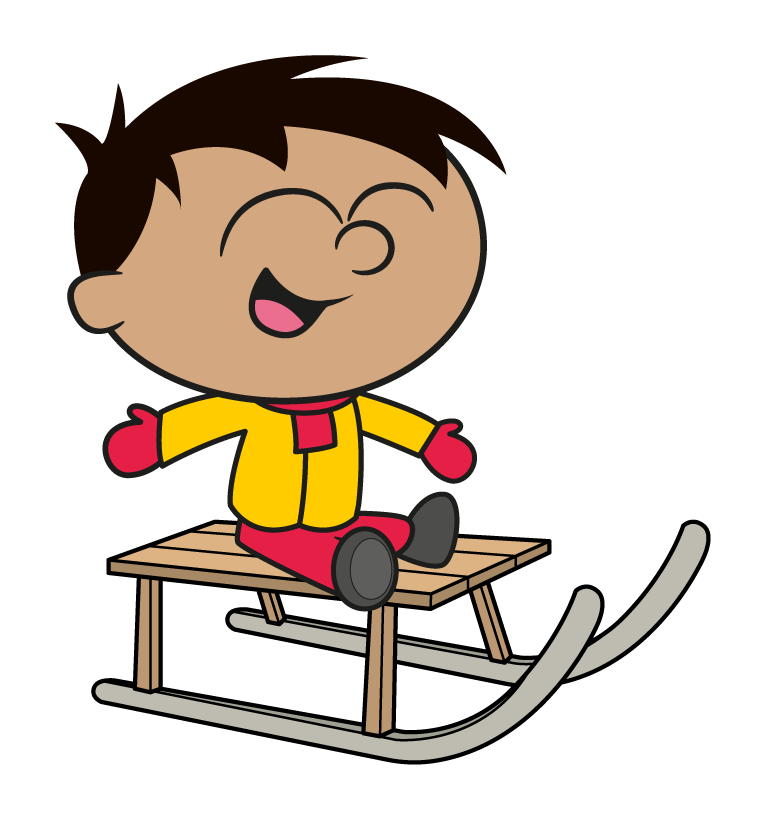 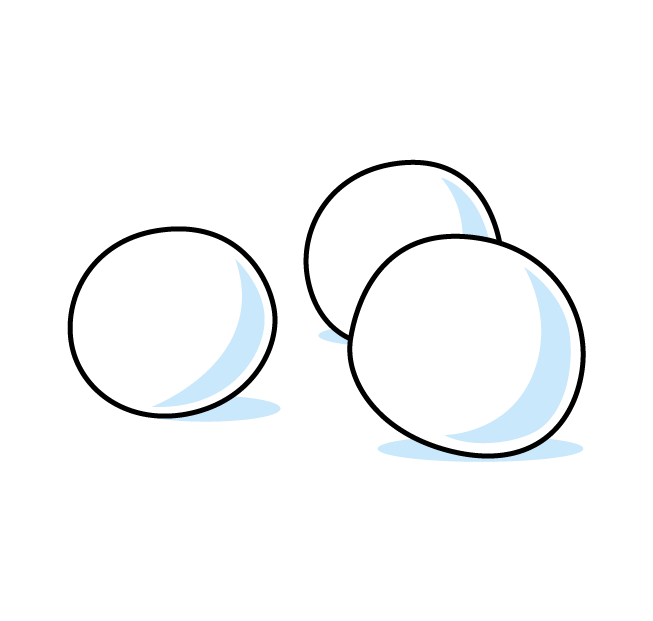 The children are playing a game.
Jack throws 3 snowballs and scores 50 points.
How could he do this? Is there more than one to score 50?
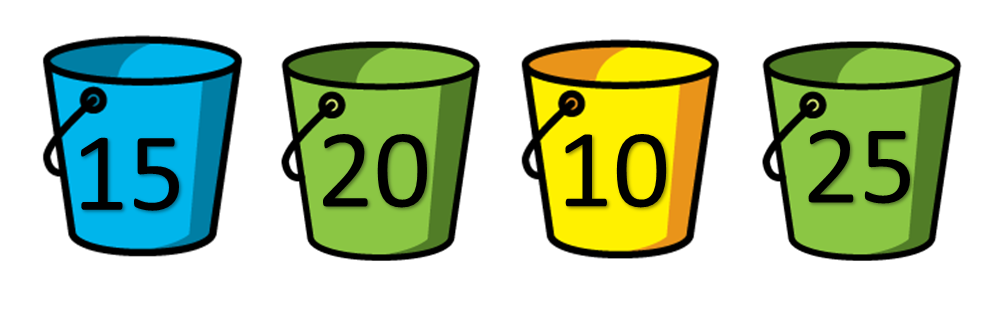 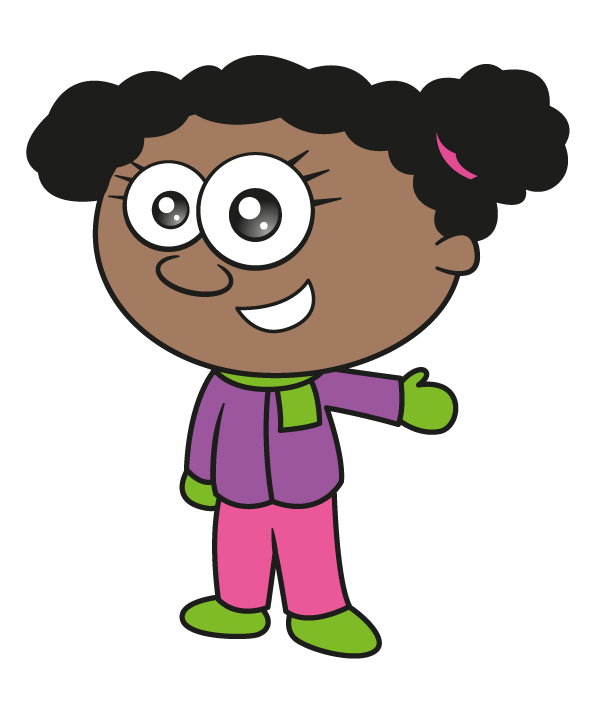 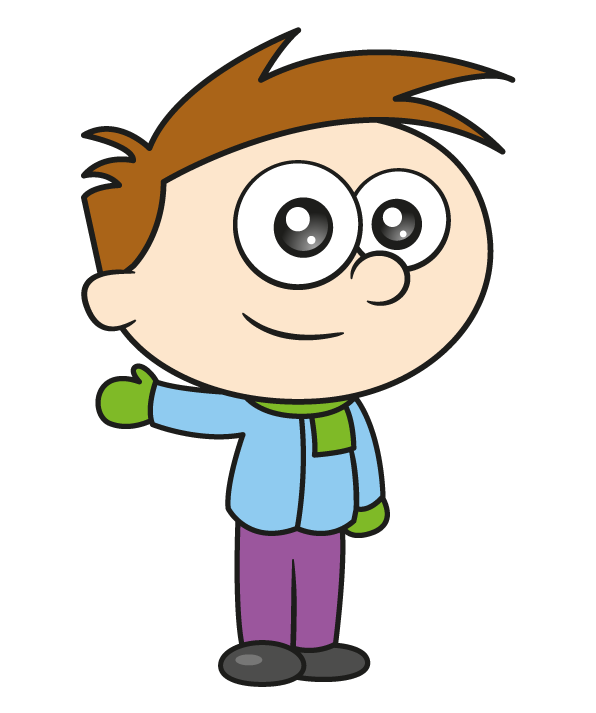 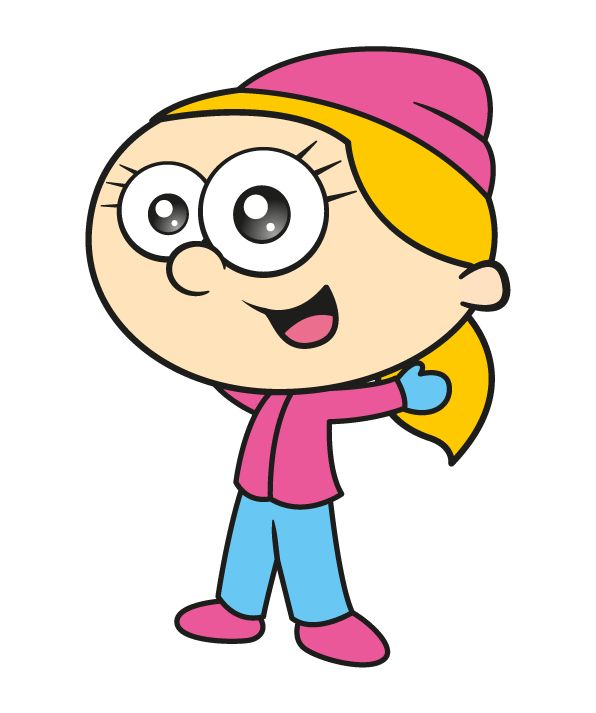 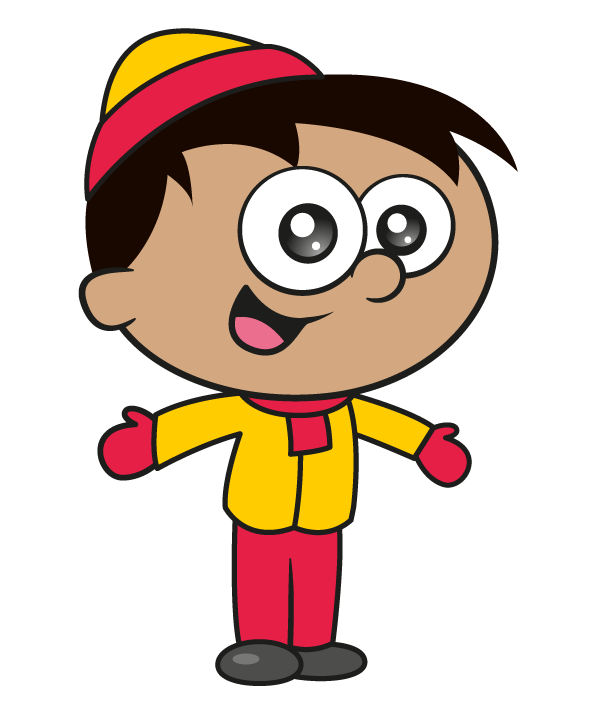 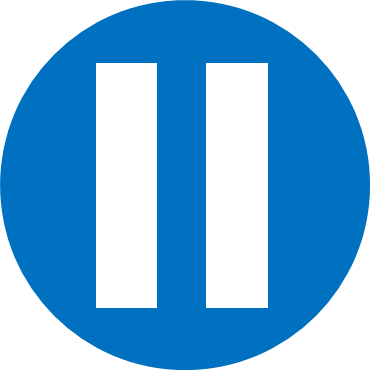 Have a think
Jack throws 3 snowballs and scores 50 points.
How could he do this? Is there more than one to score 50?
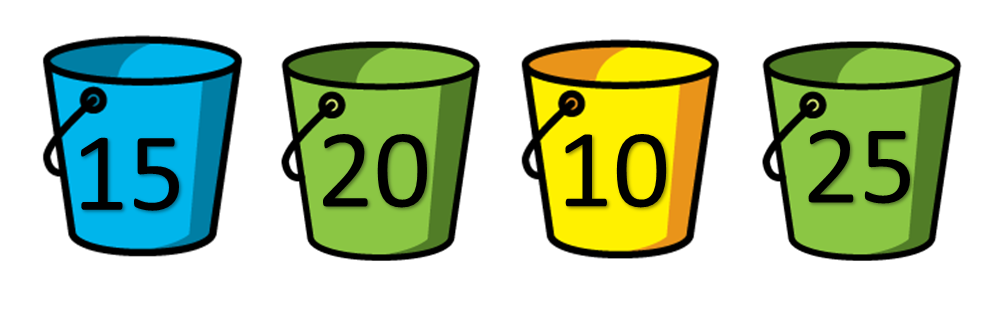 10
20
20
10
15
25
15
15
20
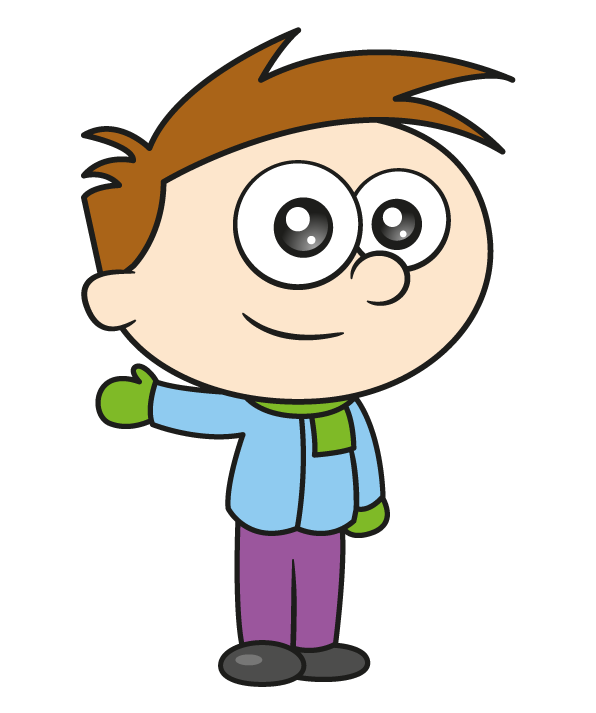 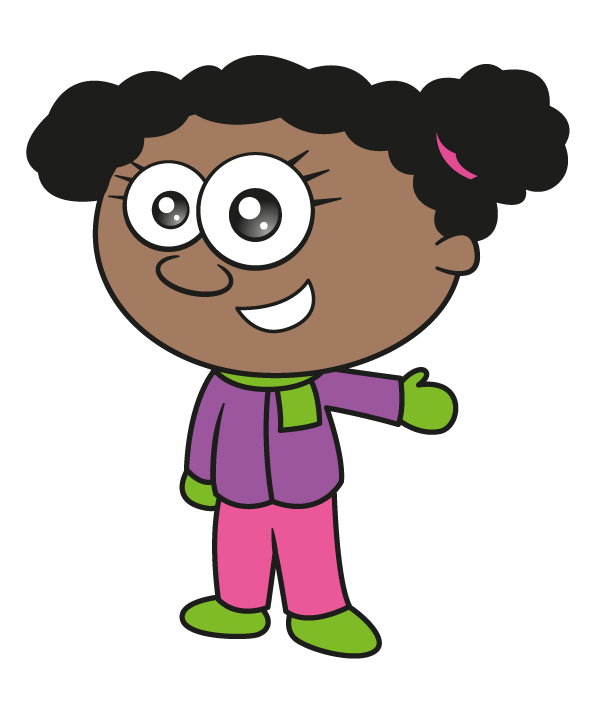 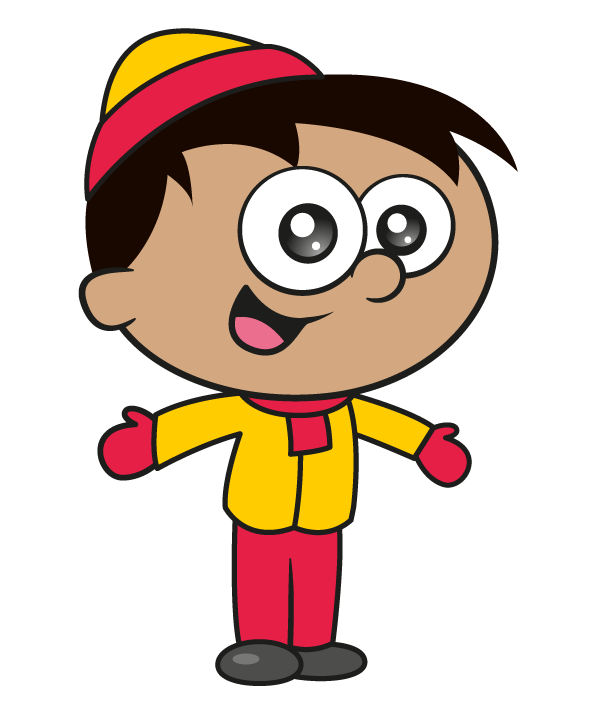 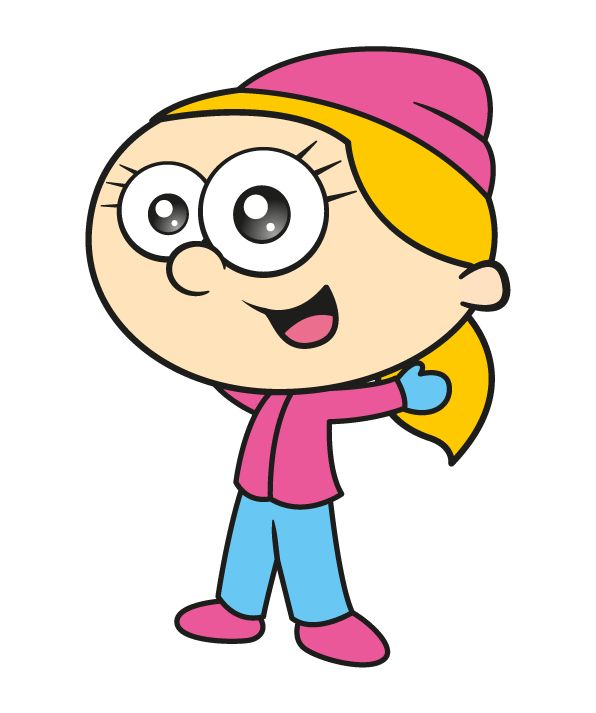 Whitney scores 30 points.
Eva throws 3 balls and scores more than Whitney but less than Jack. What could Eva’s score have been?
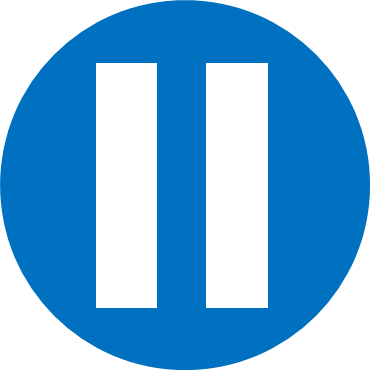 35
Have a think
40
10
10
15
10
10
20
10
10
25
10
15
15
10
15
20
40
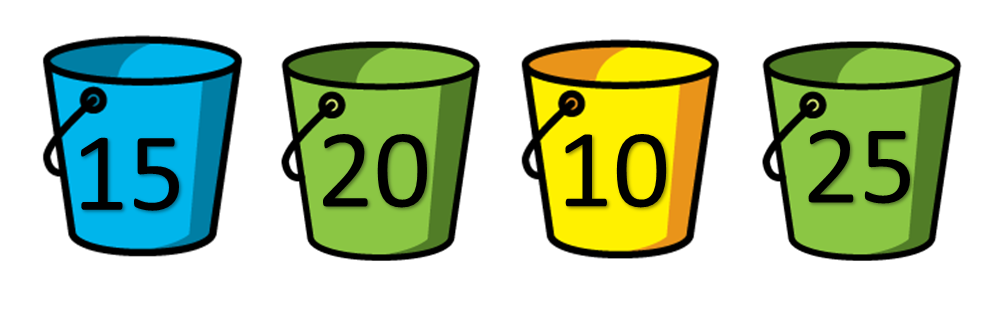 45
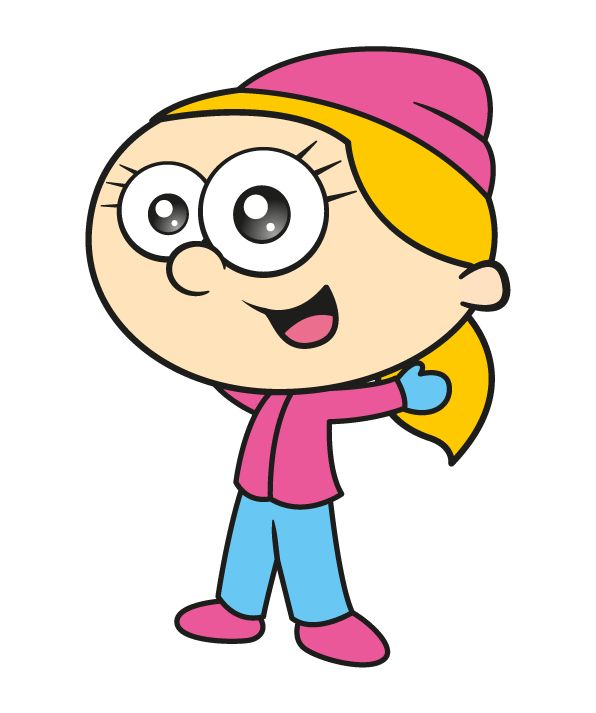 45
The children are taking part in an ice skating competition. What are their total scores?
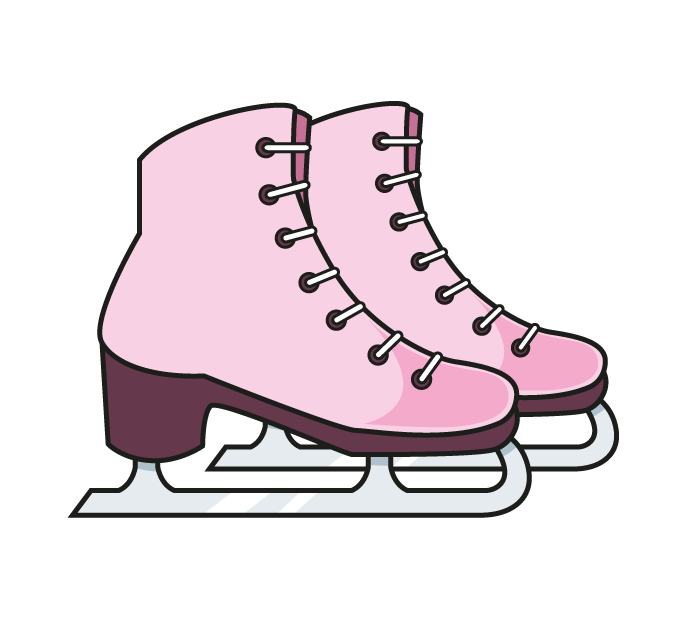 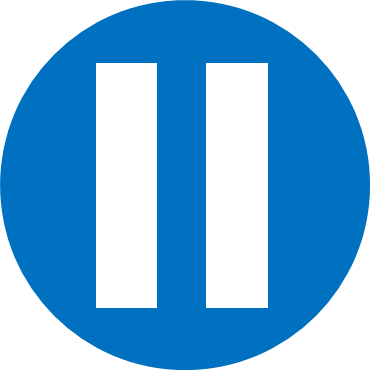 Have a think
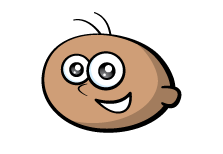 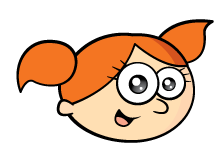 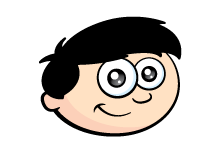 20
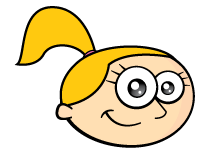 7
6
3
4
10
10
7
Bonds to 20
The children are taking part in an ice skating competition. What are their total scores?
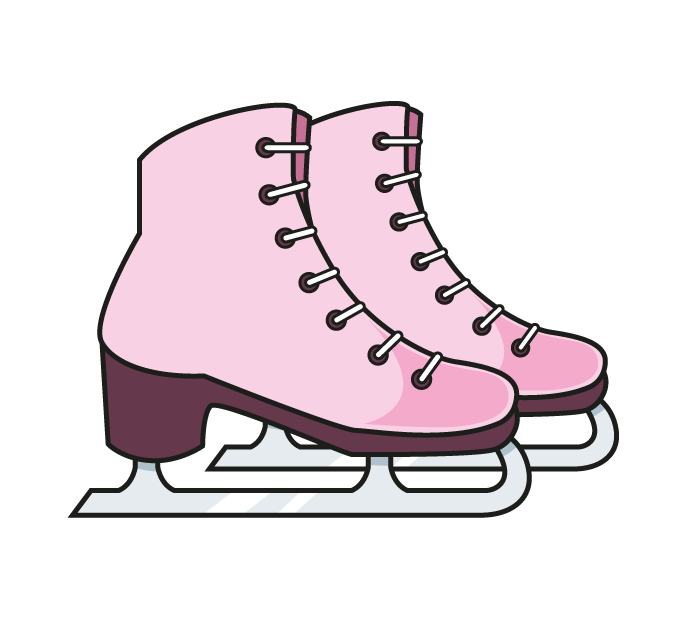 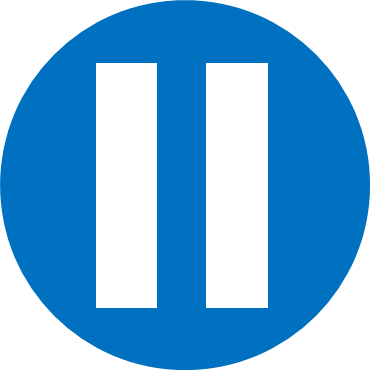 Have a think
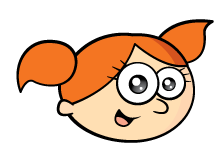 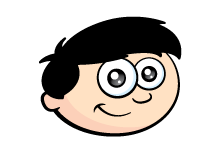 20
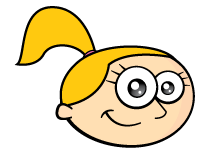 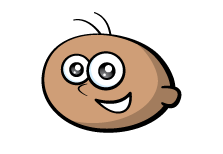 8
7
6
3
24
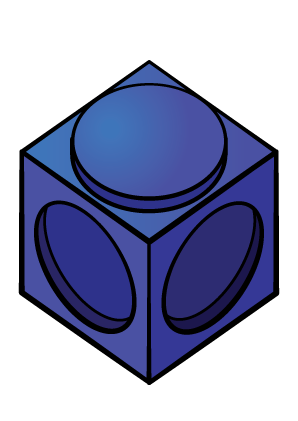 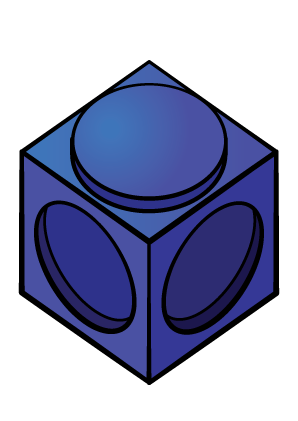 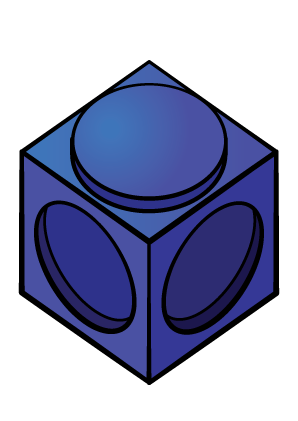 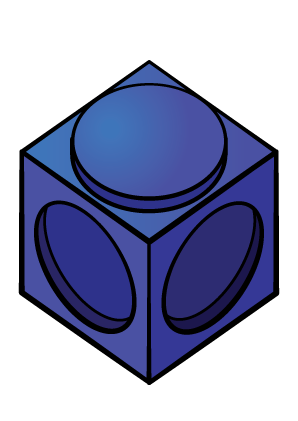 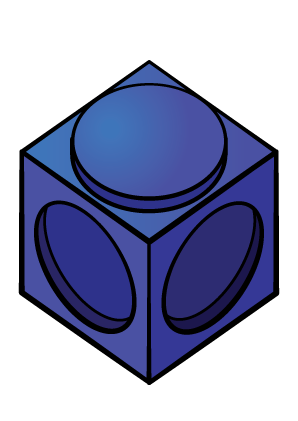 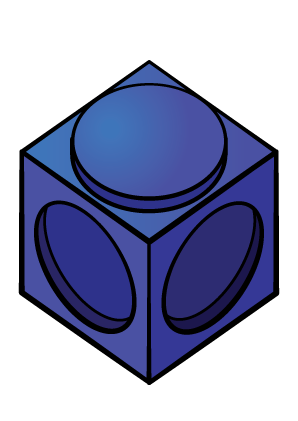 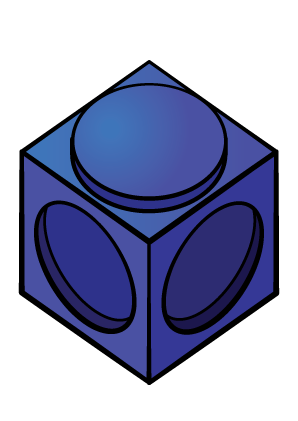 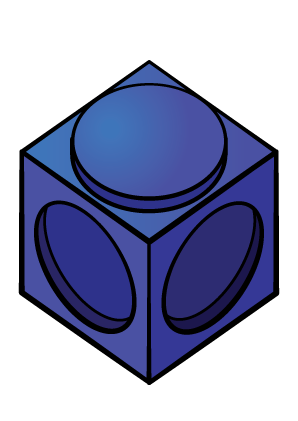 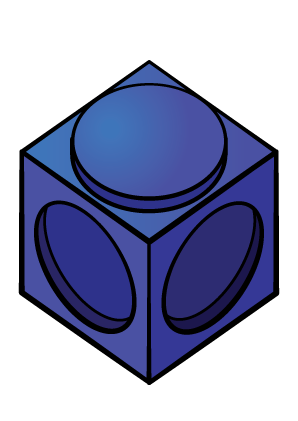 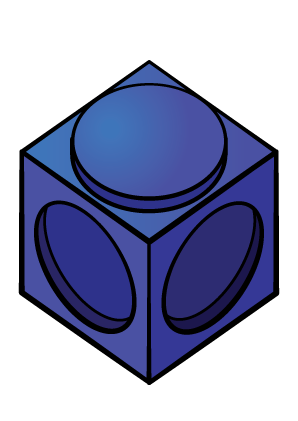 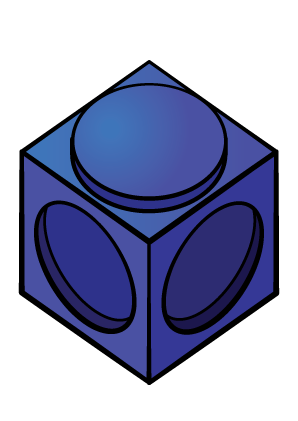 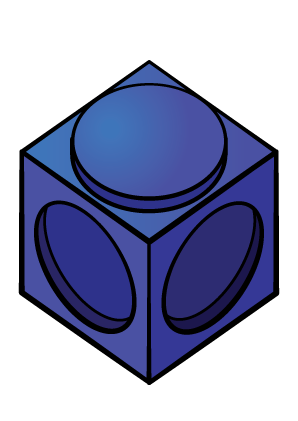 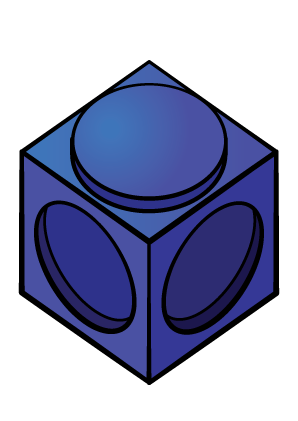 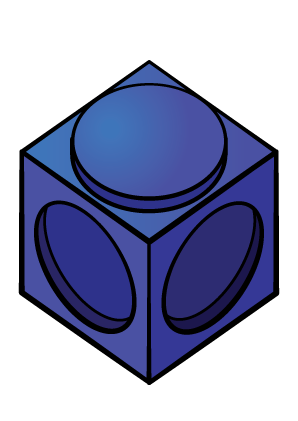 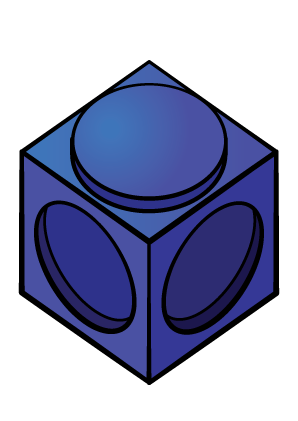 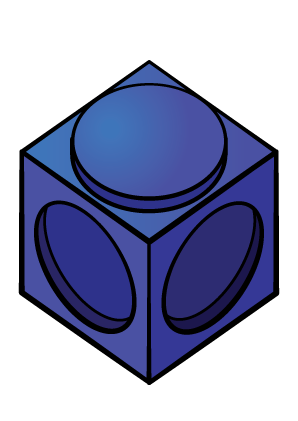 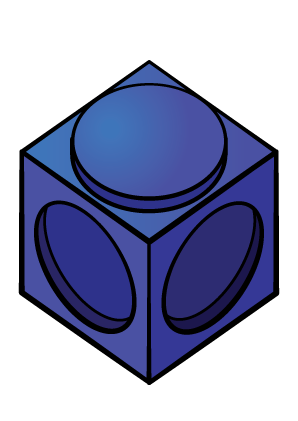 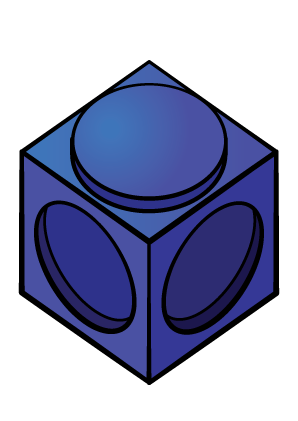 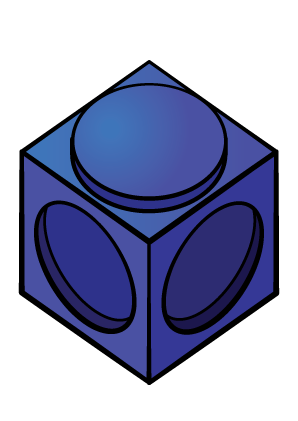 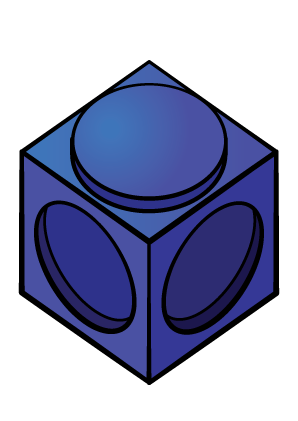 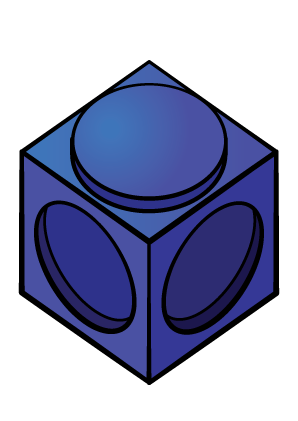 The children are taking part in an ice skating competition. What are their total scores?
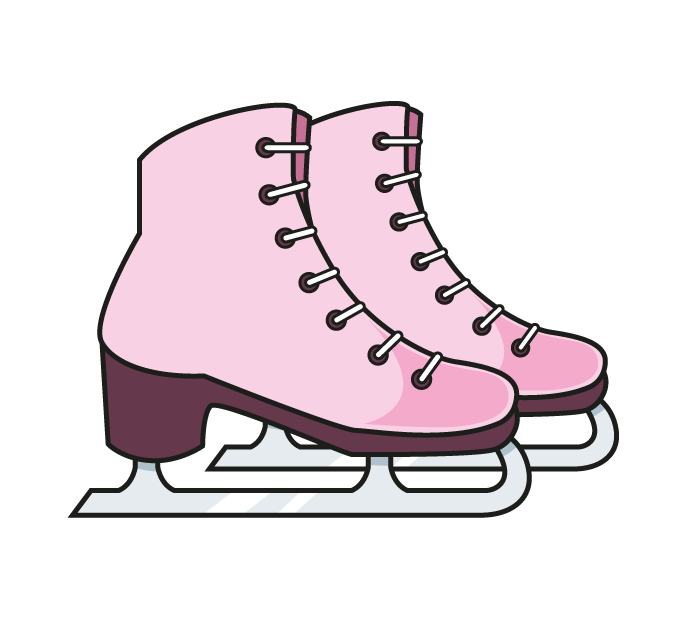 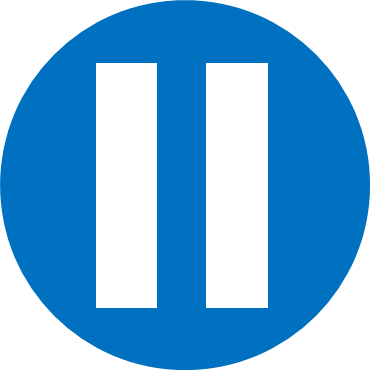 Have a think
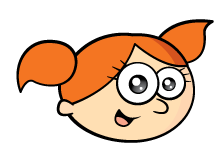 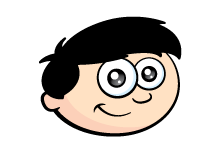 20
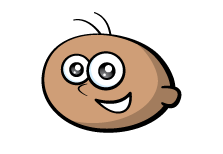 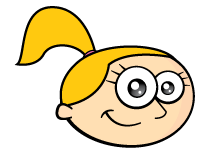 9
6
3
9
24
27
9
The children are taking part in an ice skating competition. What are their total scores?
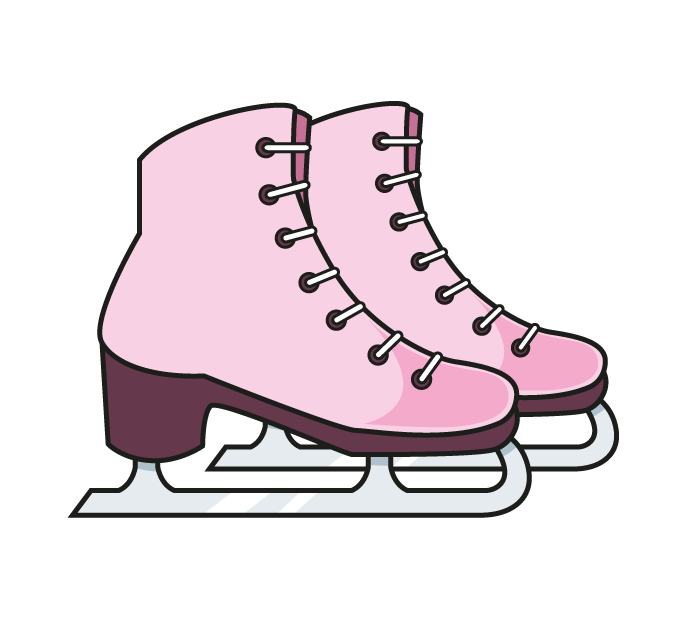 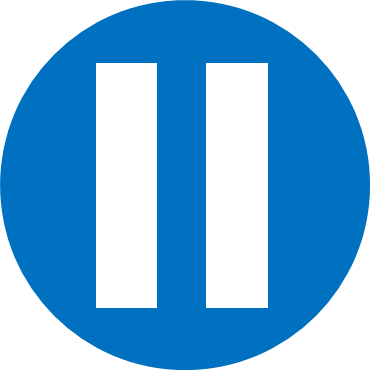 Have a think
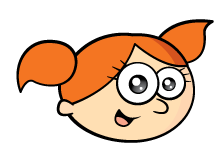 Can you place them in order to see who won?
20
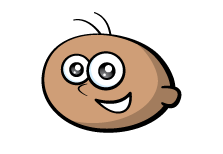 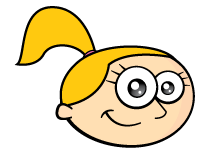 9
5
8
4
24
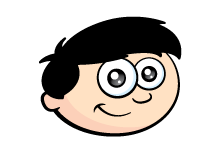 27
13
13
26
25 children are sledging. 
They have 9 sledges between them.
Each sledge carries 2 or 3 children.






How many sledges carry 2 children?
How many carry 3 children?
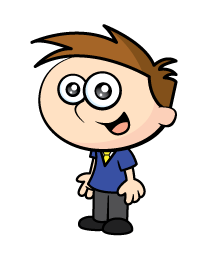 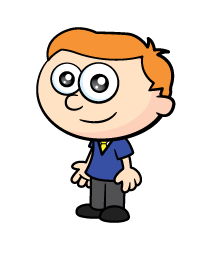 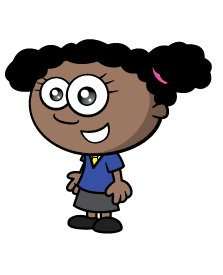 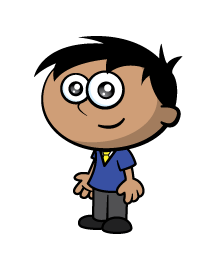 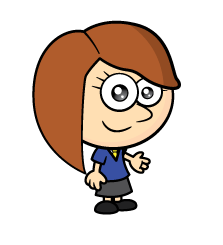 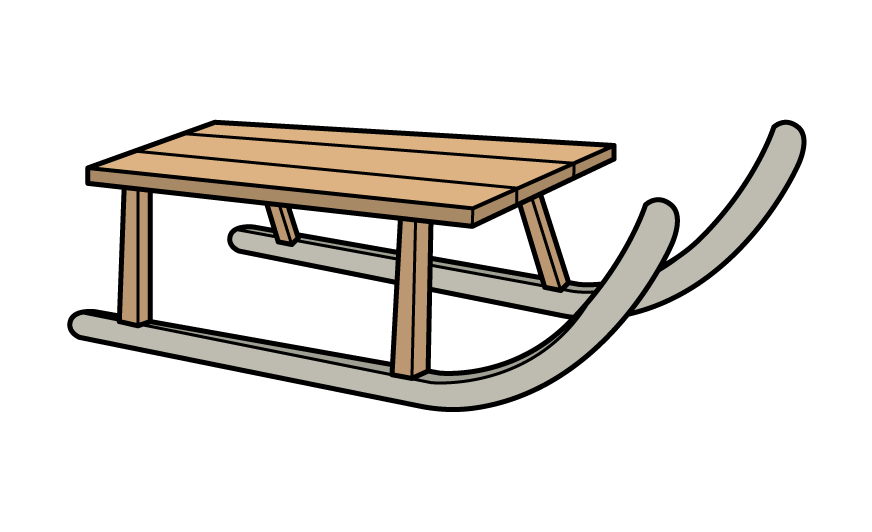 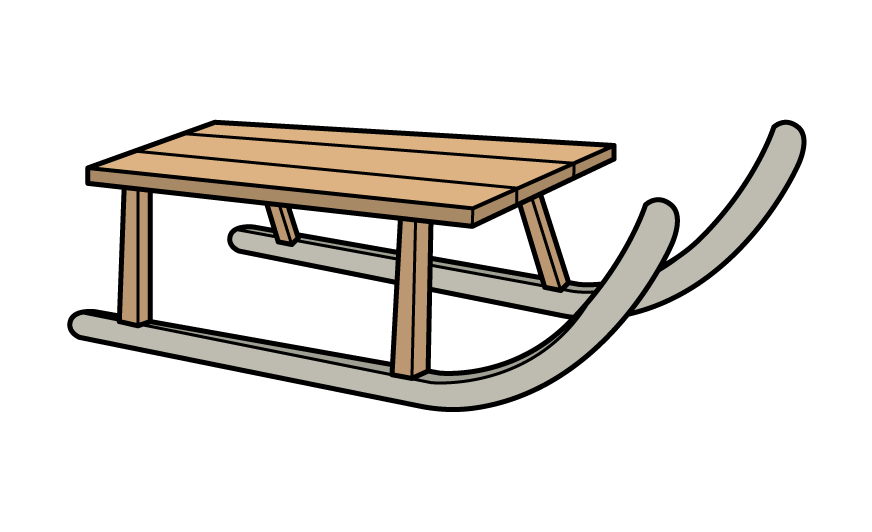 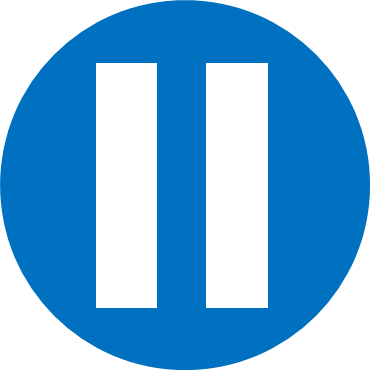 Have a think
25 children are sledging. 
They have 9 sledges between them.
Each sledge carries 2 or 3 children.






How many sledges carry 2 children?
How many carry 3 children?
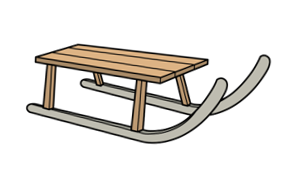 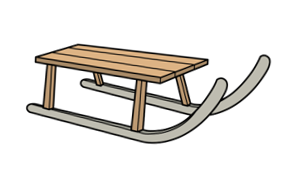 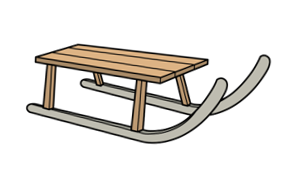 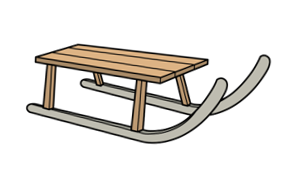 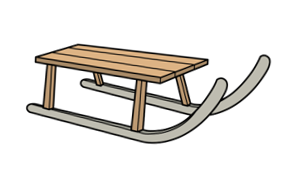 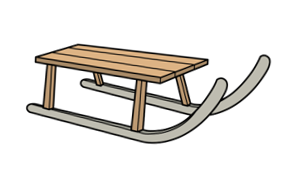 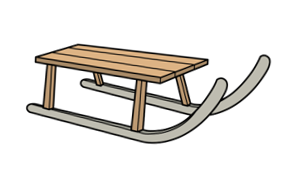 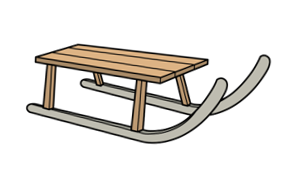 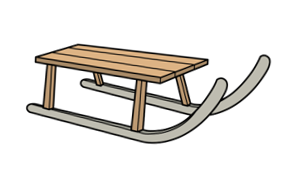 2 sledges
7 sledges
The children are playing a game.
They are arranging themselves in order so that

Between the 2 blue hats there is one hat.
Between the 2 green hats there are two hats.
Between the 2 black hats there are 3 hats.
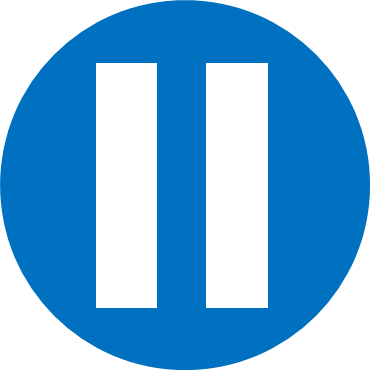 Have a think
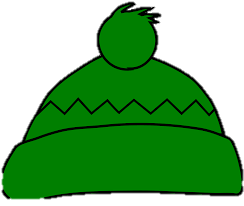 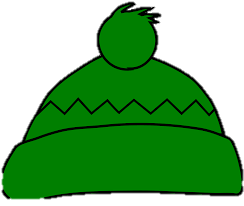 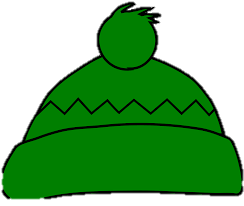 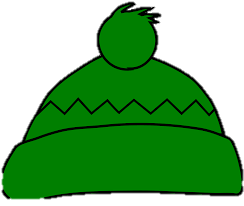 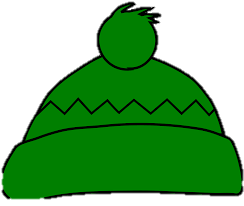 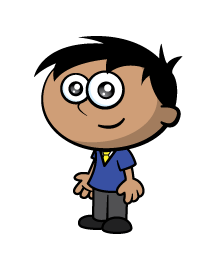 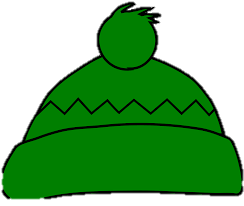 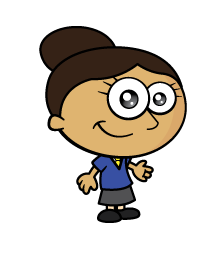 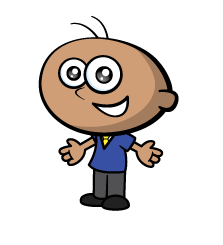 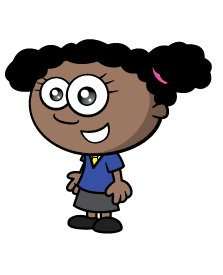 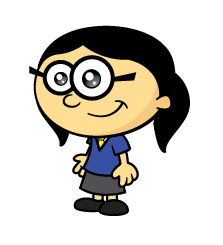 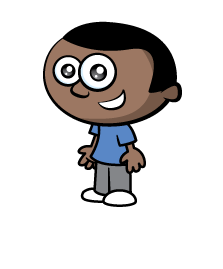 Between the 2 blue hats there is one hat.
Between the 2 green hats there are two hats.
Between the 2 black hats there are 3 hats.
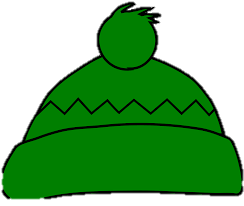 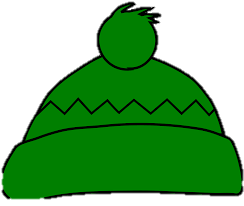 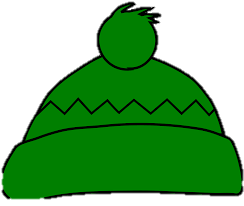 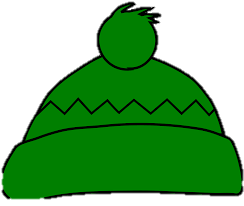 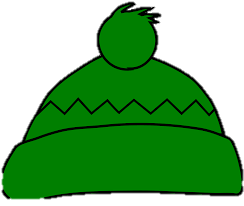 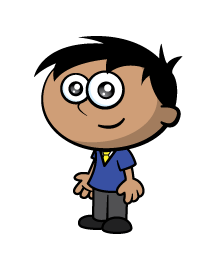 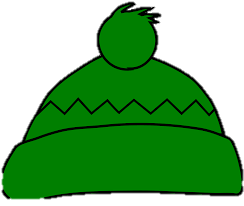 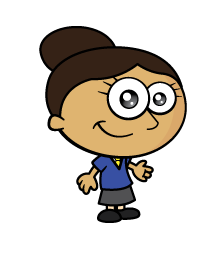 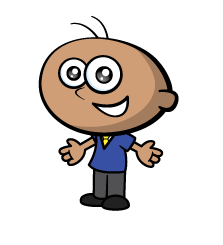 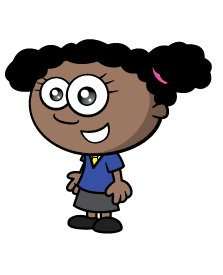 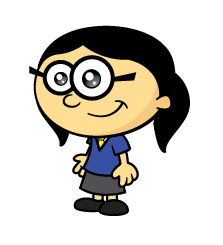 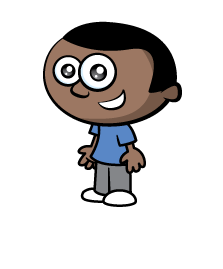 What if 2 more children arrive wearing red hats and between them there are 4 hats?
[Speaker Notes: Solution – red, blue, black, blue, green red, black green]